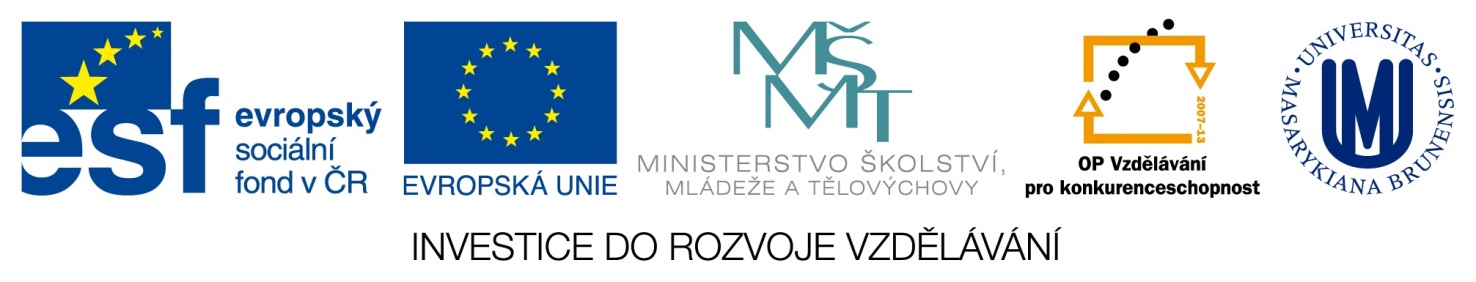 VIKMA12
Seminář k magisterské diplomové práci II – podzim 2014
PODMÍNKY UKONČENÍ PŘEDMĚTU
Prezentace rozpracované práce před komisí
Úspěšné „obhájení“ práce před komisí i spolužáky
Odevzdání Zprávy o stavu zpracování diplomové práce

POZOR: Pokud jste na své DP nezačali pracovat a nemáte co prezentovat ani napsat do zprávy, nemůžete předmět úspěšně ukončit a budete si ho muset zapsat znovu příští rok.
Prezentace rozpracované DP
Přihlašování k termínům přes IS
Termíny 12. a 13. ledna 2014, Seminární místnost KISK
Skupinky po 4 studentech
Prezentace před komisí
Vzájemné hodnocení prezentací
Odevzdání písemné Zprávy o stavu zpracování DP
VEZMĚTE SI S SEBOU TUŽKU A PAPÍR A ZAPISUJTE SI PŘIPOMÍNKY, KTERÉ DOSTANETE.
Kritéria pro prezentace
Power Point, čas maximálně 5 minut, 7-8 slidů:
Název práce a jméno vedoucího
Problém, který v práci řešíte – jaké otázky ho uvozují? O jakou literaturu se opíráte? Z jakých výzkumů vycházíte?
Cíl, kterého chcete dosáhnout
Konkrétní metodologie, kterou jste zvolili
Co už máte hotového (počet znaků, výběr výzkumného vzorku, oslovení respondentů, konzultace, shromažďování zdrojů…)
Event. problémy, na které jste narazili
S jakou literaturou už pracujete
BUĎTE CO NEJKONKRÉTNĚJŠÍ, VYVARUJTE SE OBECNÝCH POPISŮ A DEFINIC!
Písemná zpráva
Zpráva o stavu zpracování diplomové práce
vaše jméno, UČO, název práce a jméno vedoucího práce
rozpracovaná osnova práce (názvy hlavních kapitol a jejich stručný obsah)
popis konkrétních kapitol nebo částí, které už máte napsané nebo zpracováváte (i počet znaků, které jste do této chvíle napsali)
přehled literatury, kterou jste už nastudovali nebo zrovna pročítáte (možno uvést i méně položek, ale doplněných vaším komentářem)
podrobněji rozpracovaná a popsaná metodologie a postupy zpracování práce
pokud se chystáte na výzkum, můžete přiložit návrh dotazníku
v případě, že práci s někým konzultujete, popsat proč jste se sešli a jaký to mělo výsledek
nutné je uvést i to, co ještě hodláte udělat
Formální náležitosti zprávy
Rozsah +/- 3 strany A4, nemusí mít formální podobu
Musí být PODEPSANÁ diplomantem i vedoucím práce (je také možné, aby vedoucí místo podpisu poslal e-mail a vyjádřil souhlas s vedením práce)

TERMÍN ODEVZDÁNÍ:
Vytištěnou zprávu odevzdáte na začátku vašeho kolokvia komisi
DIPLOMOVÁ PRÁCE A STÁTNICE - TERMÍNY
Státnice v červnu
Týden 1.- 5. června 2015
Odevzdání DP – 30. dubna 2015

Státnice v září
Týden 30. srpna – 4. září 2015
Odevzdání DP – 19. června 2015
Způsob odevzdání dp
Do školy odevzdáváte 2 výtisky:
1 výtisk vaší práce odevzdáte sekretářce KISKu 
1 výtisk vaší práce odevzdáte vedoucímu vaší práce

Oba výtisky musí být podepsané vedoucím i diplomantem.
Pokud je váš vedoucí práce přímo z KISKu, odevzdejte oba výtisky na sekretariát KISKu, podpisy zajistí sekretářka.
Pozor - pokud je váš vedoucí práce mimo KISK, je nutné zajistit si jeho podpis v diplomové práci ještě před jejím odevzdáním.
Forma vazby práce
Odpadla povinnost odevzdávat práci v knižní vazbě
Práce musí být odevzdána v nerozebíratelné vazbě nebo ve vazbě upravené tak, aby znemožňovala dodatečnou manipulaci s jednotlivými listy 
NE vazba kroužková!! - práce takto svázané nebudou přijaty 
Na výběr je termovazba, kovová vazbu a samozřejmě i klasická knižní vazba 
Tisk je možný oboustranný, student ale ručí za čitelnost
Rozsah práce
Rozsah práce je závazně určen počtem znaků
Doporučená kvantita pro magisterskou diplomovou práci je 140 000 znaků (včetně mezer).
Počet znaků může být vyšší (cca o 20 %), ale nesmí být nižší
Do rozsahu práce se započítává:
vlastní text, poznámkový aparát a obsah
NEZAPOČÍTÁVÁ SE:  
seznam literatury, titulní strany, čestné prohlášení, poděkování přílohy a projekt
Viz pokyny FF MU - http://www.phil.muni.cz/wff/home/studium/informace/predpisy-a-navody/prehled/
Forma textu dp
Je možné použít šablonu KISK - http://kisk.phil.muni.cz/sites/default/files/vzor_diplomove_prace_kisk_0.doc
Obecně platí:
patkové písmo (Times New Roman, Cambria)
velikost písma 12 (poznámky pod čarou 10)
řádkování 1,5
zarovnání textu do bloku
číslování na 3. úrovně (kapitola 1.2.3)
Náležitosti dp
POVINNÉ:
Titulní list
Prohlášení
Poděkování
Bibliografický záznam
Anotace (i anglicky)
Klíčová slova (i anglicky)
Obsah
Seznam použité literatury
Projekt
NEPOVINNÉ:
Přílohy
Seznam zkratek
Seznam obrázků
Seznam příloh a tabulek
Státní zkouška a obhajoba
Datum a čas obhajoby a státní zkoušky určuje KISK, harmonogram je zveřejněn na stránkách KISKu
Dopoledne jsou obhajoby, odpoledne ústní zkoušky
Výsledky jsou vyhlašovány vždy po 3 studentech (nejdříve dílčí výsledek z obhajoby a poté konečný výsledek)
Výsledná známka je průměrem obou známek (A a C je celkově B, ale A a D je celkově C)
Pokud je jedna ze známek F, celkově je F – ale diplomant opakuje pouze tu část zkoušky, kterou neudělal
KAŽDOU Z ČÁSTÍ STÁTNÍ ZKOUŠKY JE MOŽNÉ OPAKOVAT POUZE JEDNOU!
obhajoba
Posudky vedoucího i oponenta budou vloženy do ISu nejpozději tři pracovní dny před státní zkouškou
Na otázky a výtky z posudků se diplomant připraví 
K obhajobě se diplomant dostaví včas (tak aby byl na místě jako první z jeho trojice), je slušně oblečen a řádně upraven
Doporučuji u obhajoby stát
Po ukončení obhajoby jsou nahlas přečteny posudky oponenta a vedoucího práce a následně je dán prostor diplomantovi, aby se k posudkům vyjádřil
Poté mohou pokládat doplňující otázky členové komise a ostatní přítomní
Obhajoba je veřejná, můžete se zúčastnit obhajob vašich spolužáků
prezentace
Součástí obhajoby je prezentace (Power Point, Prezi) na max. 10 minut
Prezentace neslouží k tomu, aby diplomant seznamoval komisi s definicemi a terminologií, ale k tomu, aby sdělil, co bylo cílem práce a jak se podařilo tento cíl naplnit 
Je to pouze podpůrný prostředek obhajoby, není doporučeno dávat tam dlouhé texty, které diplomant předčítá, spíše uvést tabulky, grafy, obrázky…
Zkuste si doma nanečisto přednést vaší obhajobu a změřte si u toho čas
Ústní zkouška
Diplomant dostane přidělenou otázku od komise – seznam otázek je zde http://kisk.phil.muni.cz/szzk
Poté má cca 20 minut na přípravu a cca 20 minut na zkoušku
Doporučuji zpracovávat si otázky samostatně a ke každé otázce mít načtené odborné publikace!
Magisterská státní zkouška je více než na memorování zaměřena na zjištění, zdali se student orientuje v oboru
Známky z ústní zkoušky a výsledné známky celé státní zkoušky jsou vyhlašovány opět po třech diplomantech dohromady
Chování u státnic
Pamatujte si, že úsměv, příjemný hlasový projev a sebedůvěra jsou důležitými faktory
Dívejte se na komisi, ne pod stůl, ne z okna, „nekuňkejte“
Mluvte – komise vám dá na začátku prostor, takže je jen na vás, s čím začnete
Zaměřte se u každé otázky na to, co vás z tohoto tématu osobně zaujalo a zajímá – CO JSTE K TÉMATU ČETLI!!!
Nebojte se s komisí diskutovat - nehádejte se, ale stůjte si za svým
Neříkejte komisi, že nevíte vůbec nic
A nezapomeňte, že nikdo vás nechce potopit ani vyhodit – pokud se připravíte, státnice uděláte! 
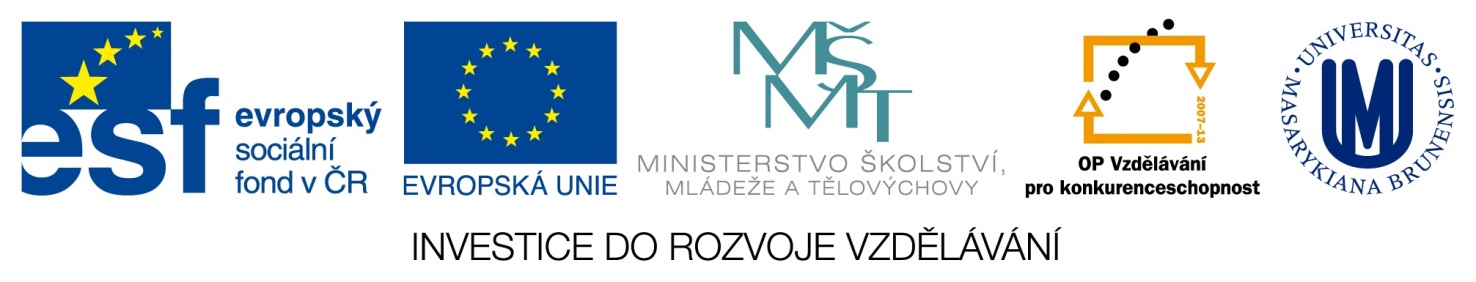 Děkuji za pozornost.